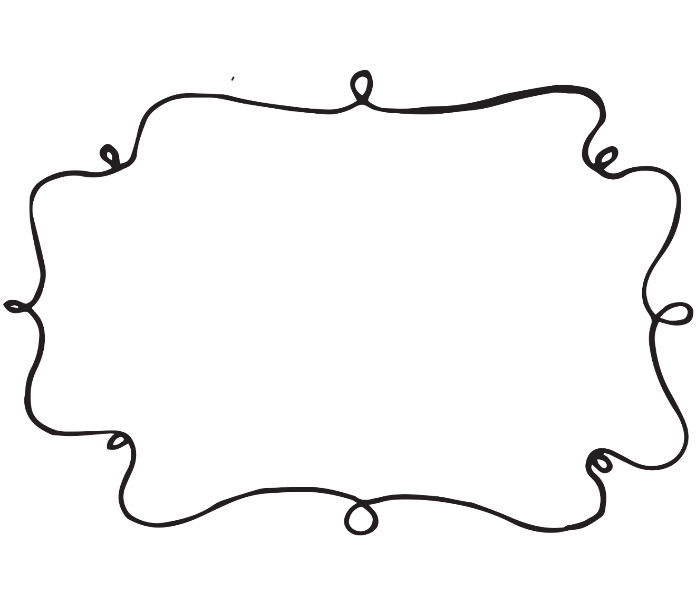 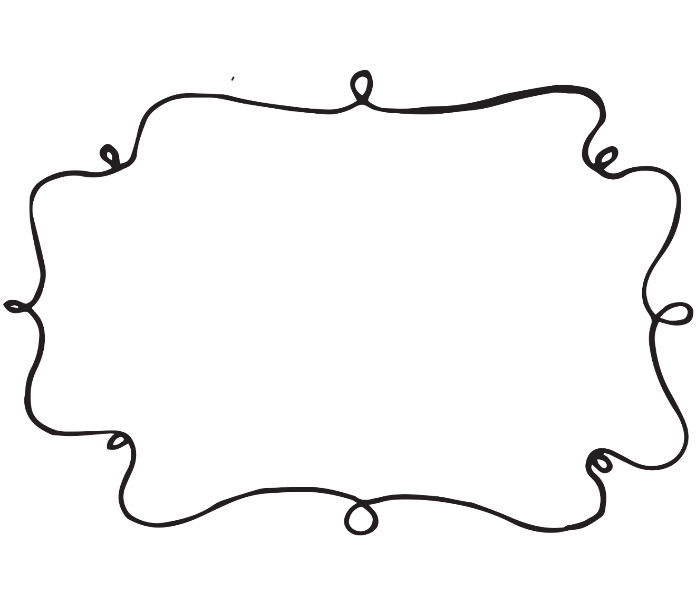 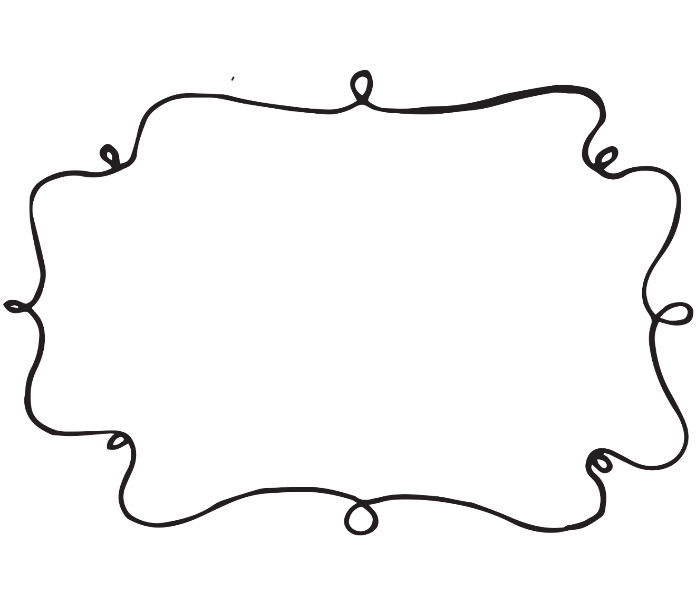 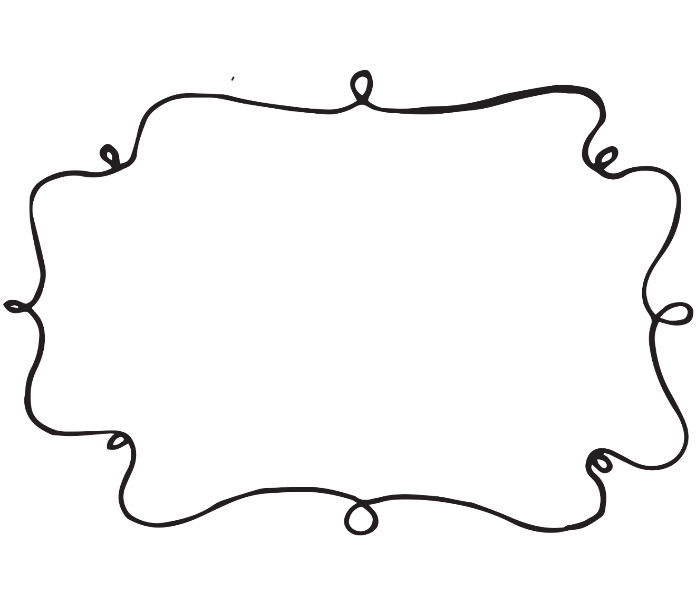 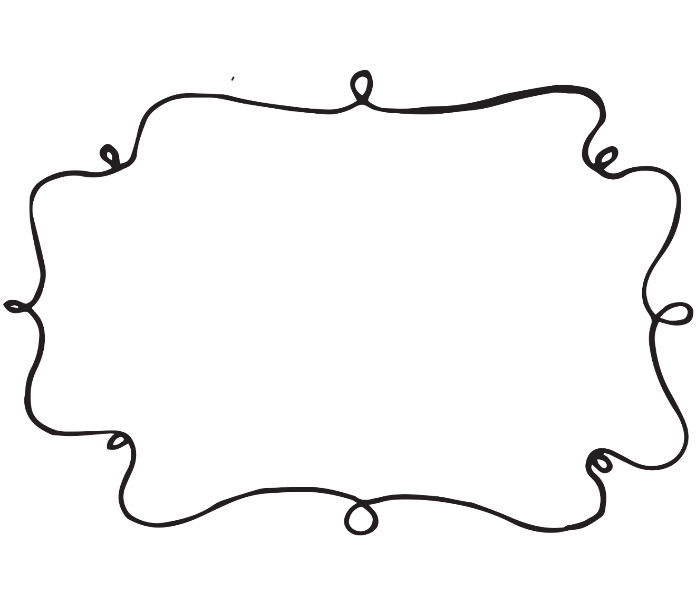 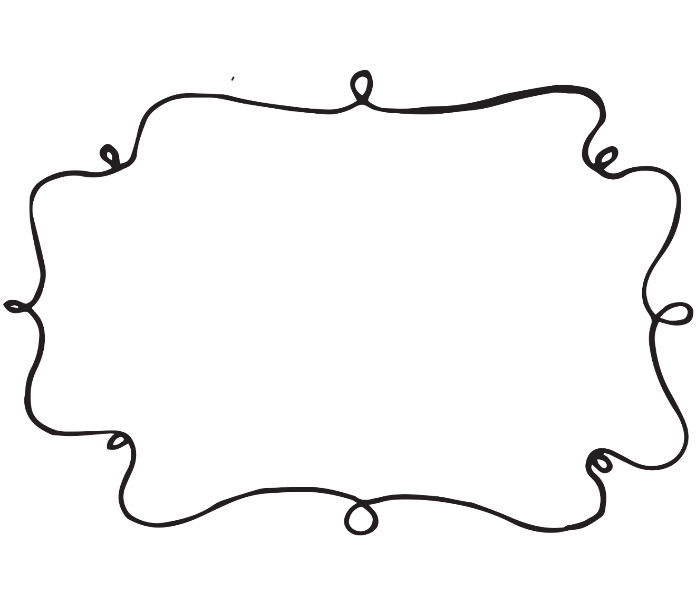 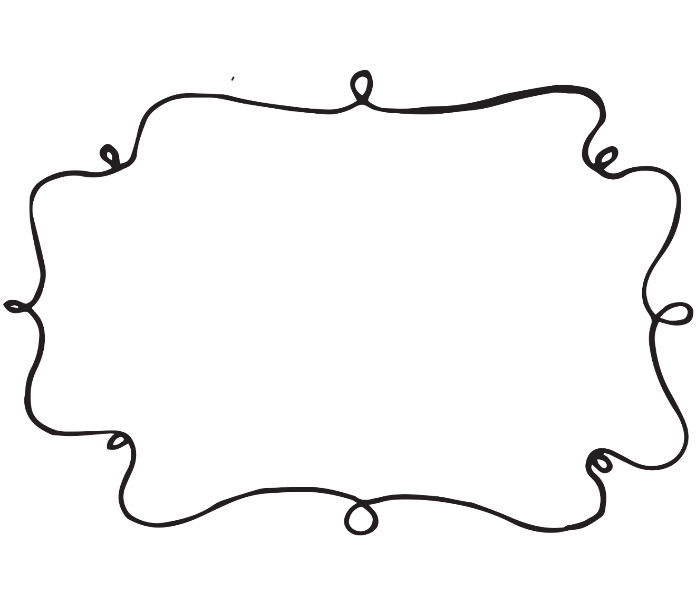 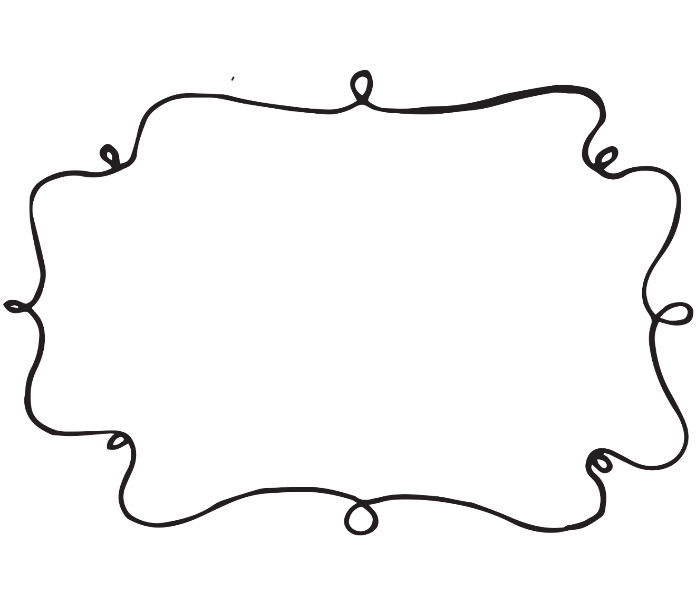 ©www.thecurriculumcorner.com
©www.thecurriculumcorner.com
©www.thecurriculumcorner.com
©www.thecurriculumcorner.com
©www.thecurriculumcorner.com
©www.thecurriculumcorner.com
©www.thecurriculumcorner.com
©www.thecurriculumcorner.com
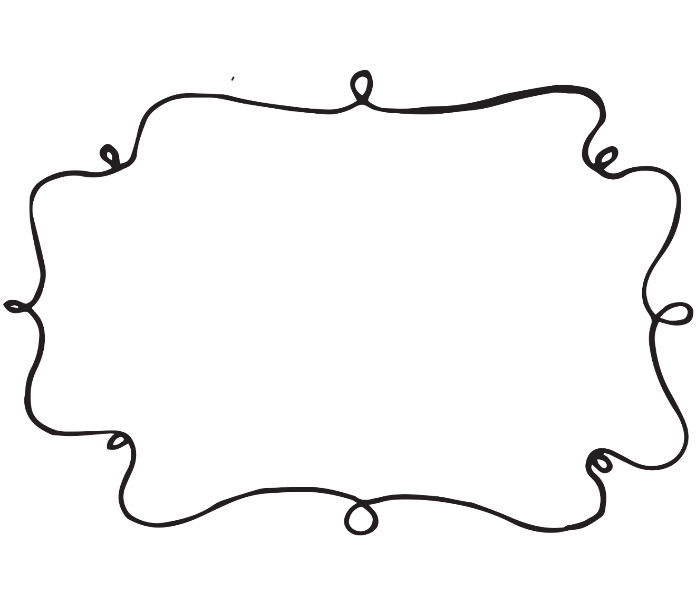 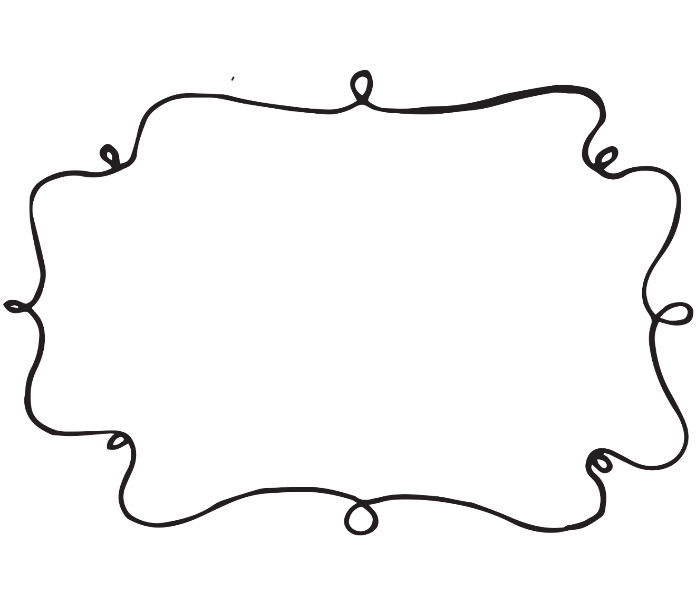 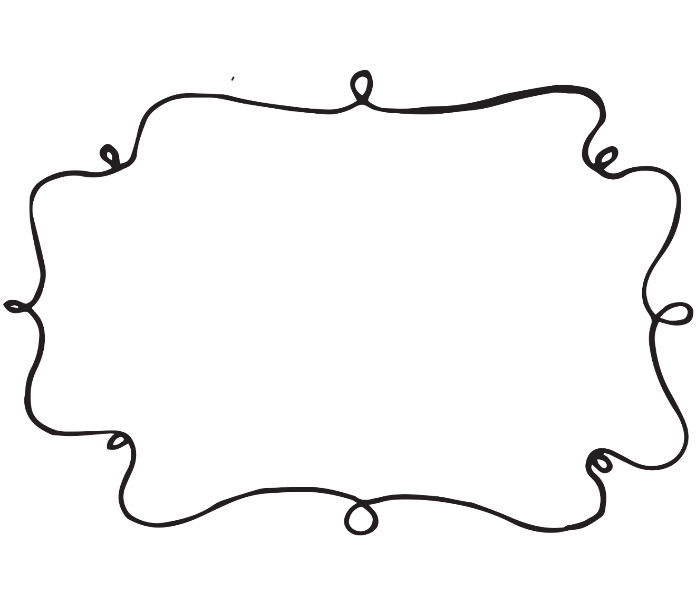 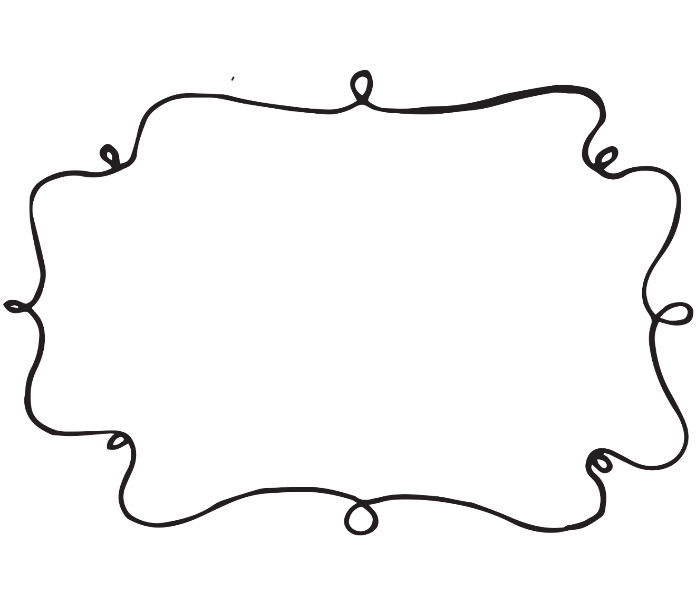 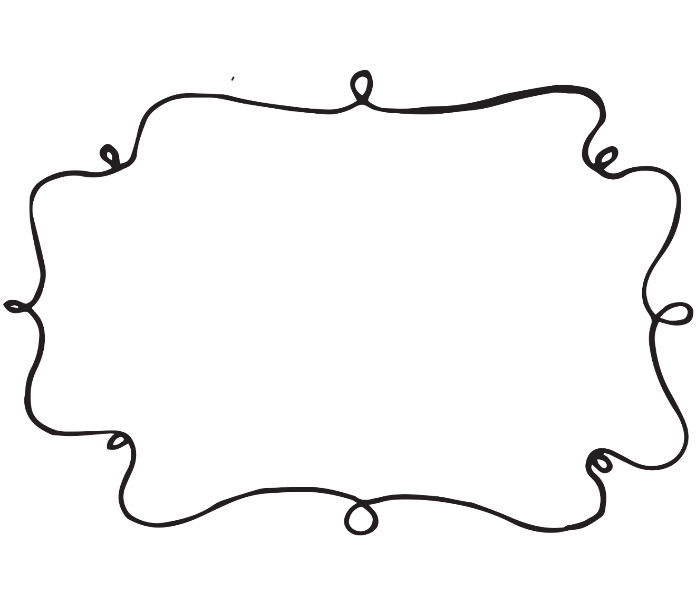 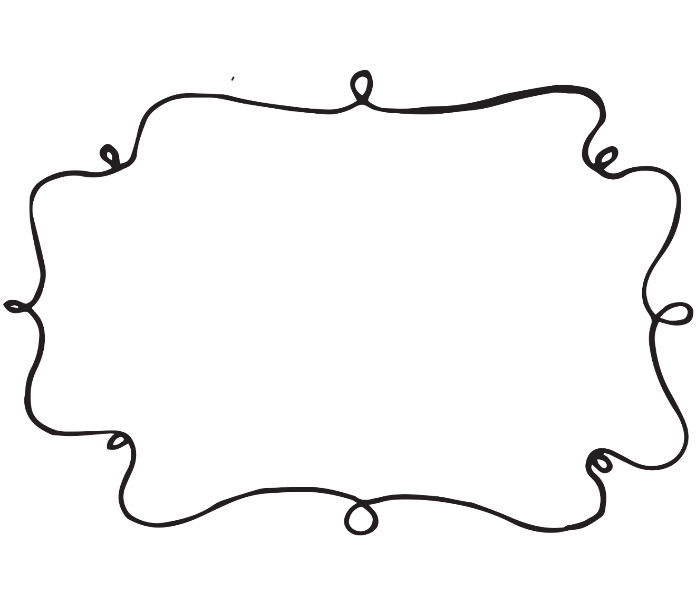 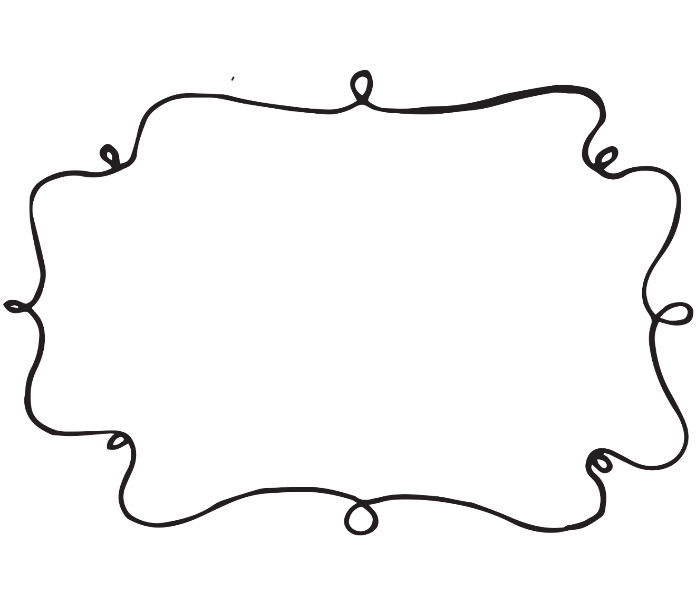 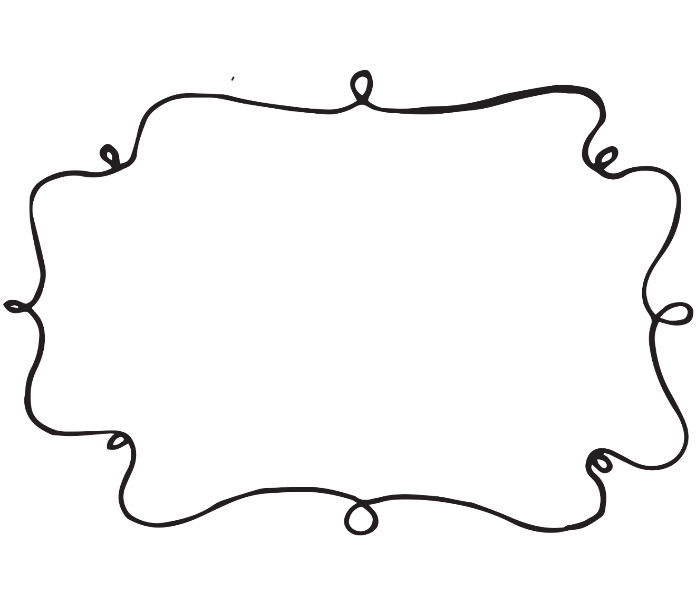 ©www.thecurriculumcorner.com
©www.thecurriculumcorner.com
©www.thecurriculumcorner.com
©www.thecurriculumcorner.com
©www.thecurriculumcorner.com
©www.thecurriculumcorner.com
©www.thecurriculumcorner.com
©www.thecurriculumcorner.com
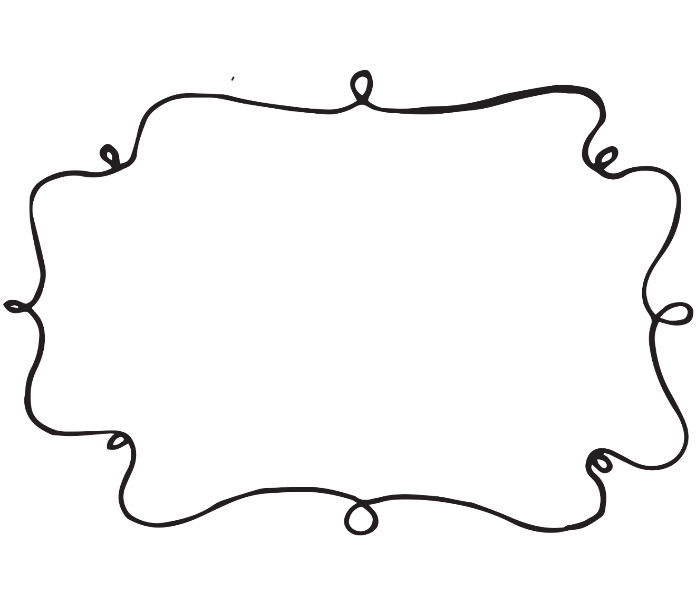 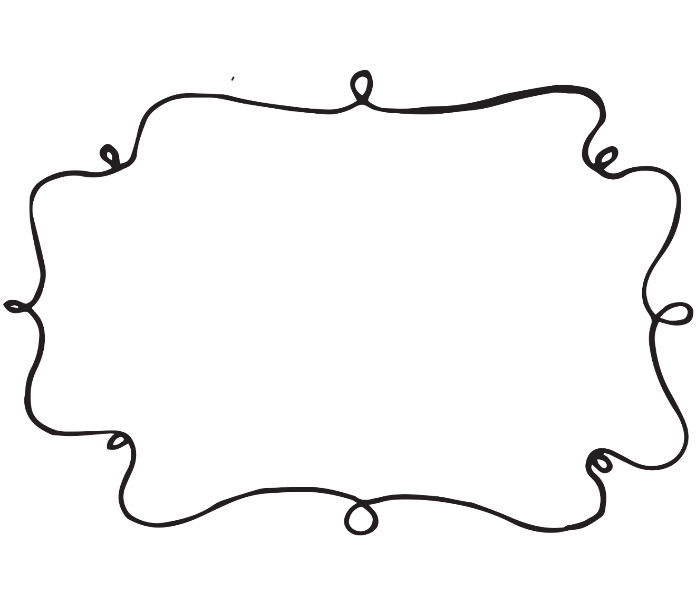 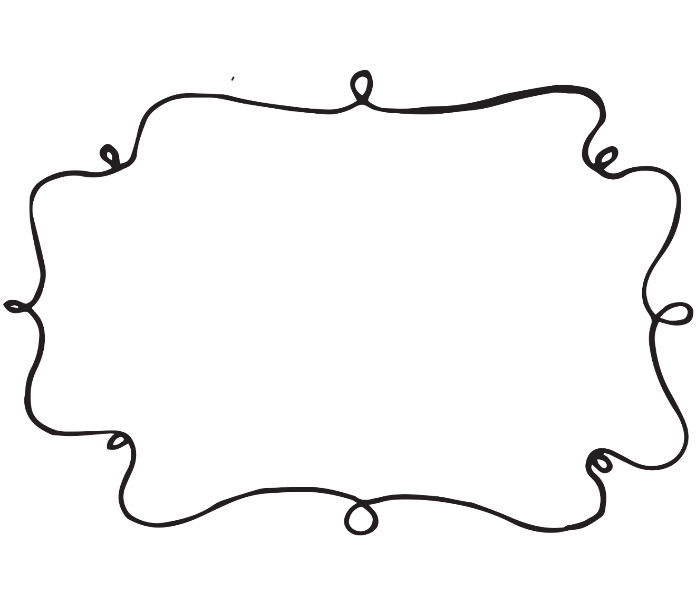 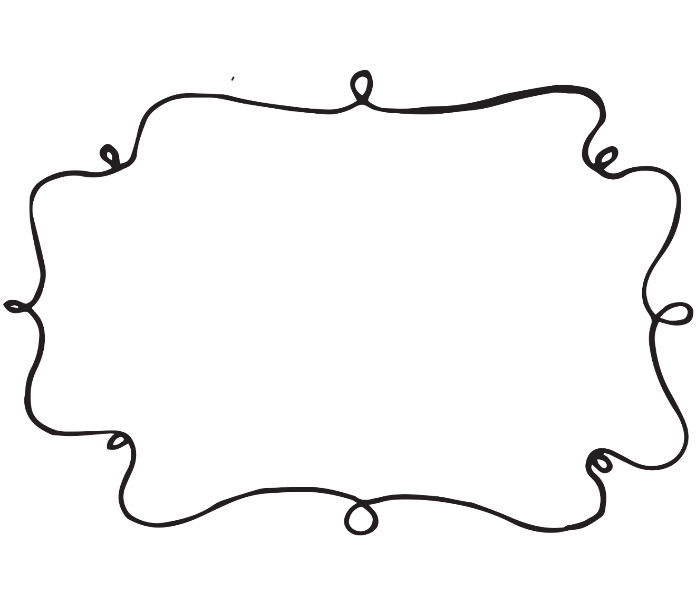 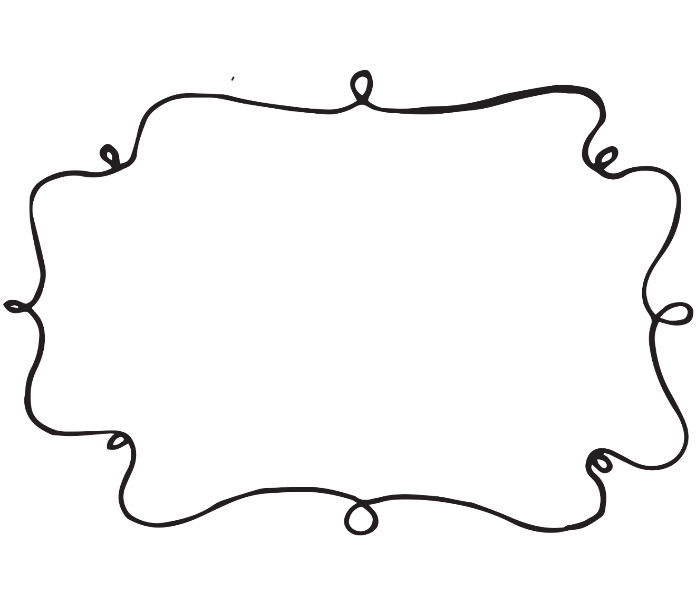 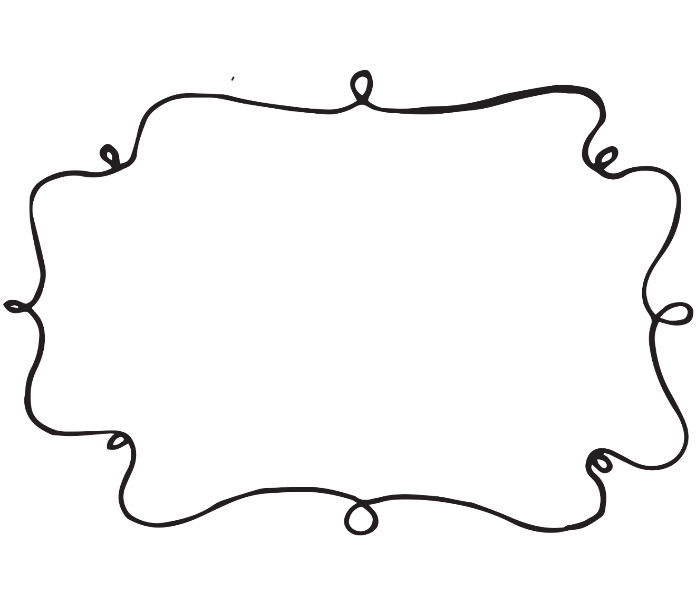 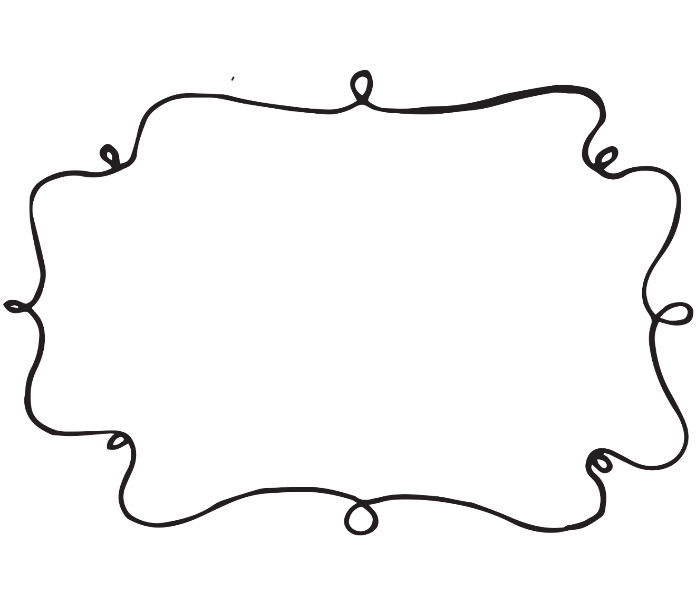 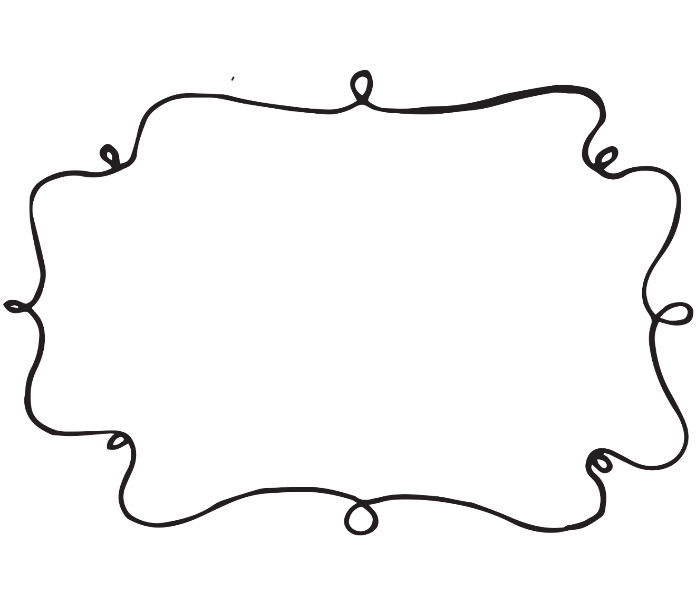 ©www.thecurriculumcorner.com
©www.thecurriculumcorner.com
©www.thecurriculumcorner.com
©www.thecurriculumcorner.com
©www.thecurriculumcorner.com
©www.thecurriculumcorner.com
©www.thecurriculumcorner.com
©www.thecurriculumcorner.com
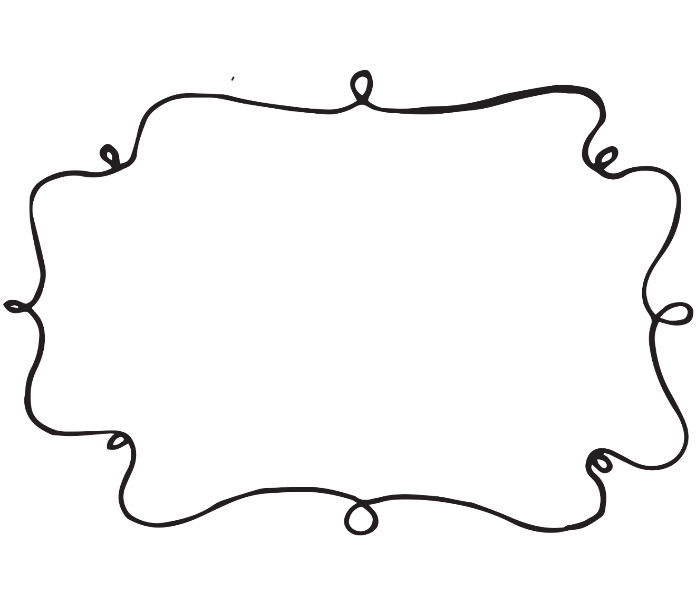 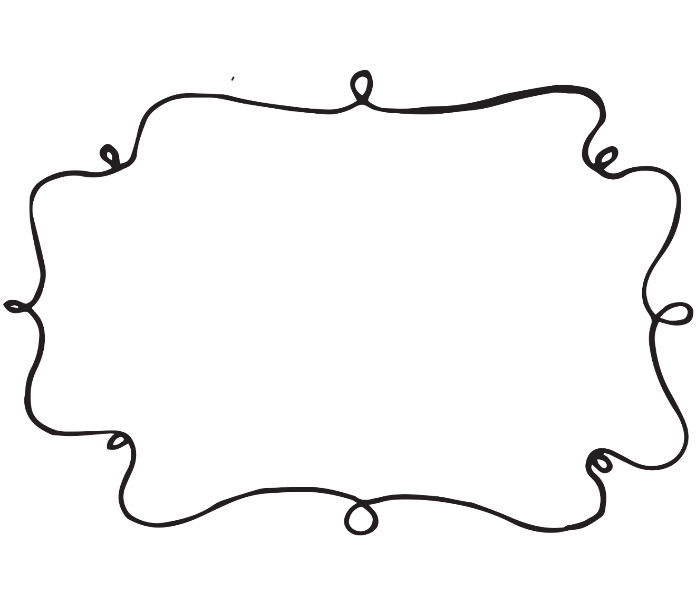 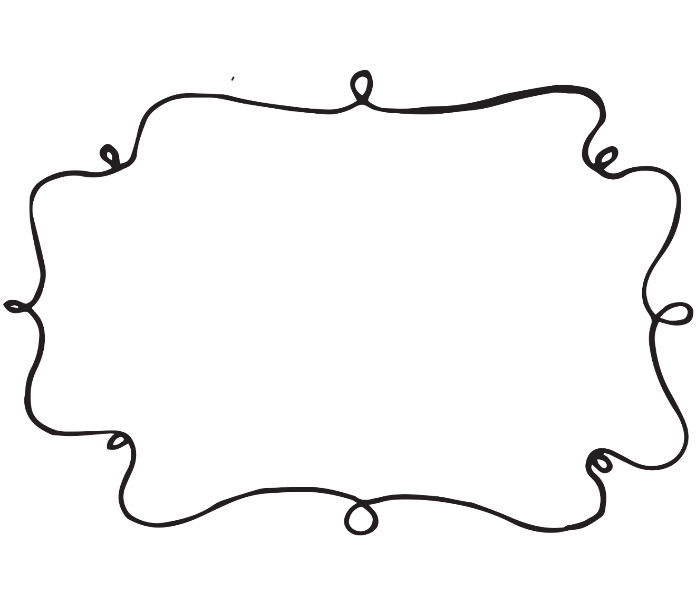 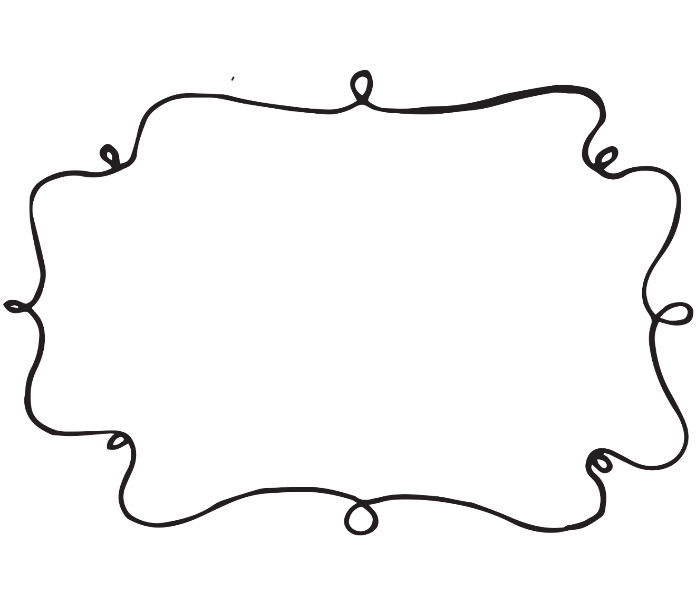 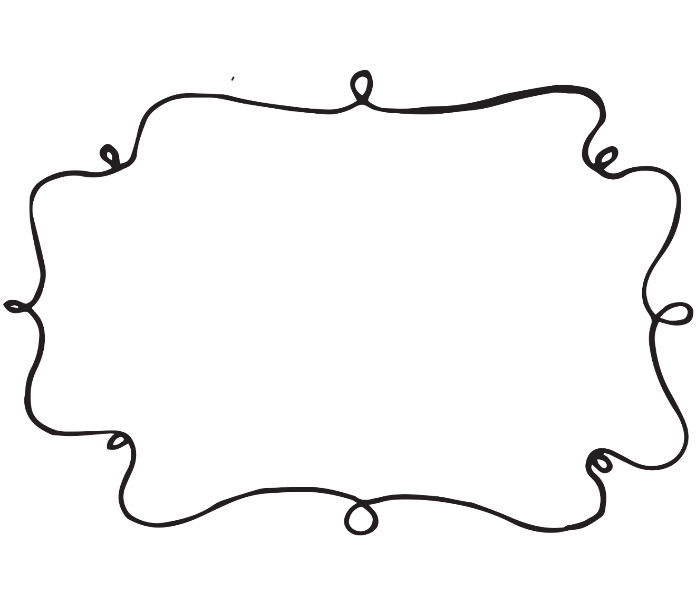 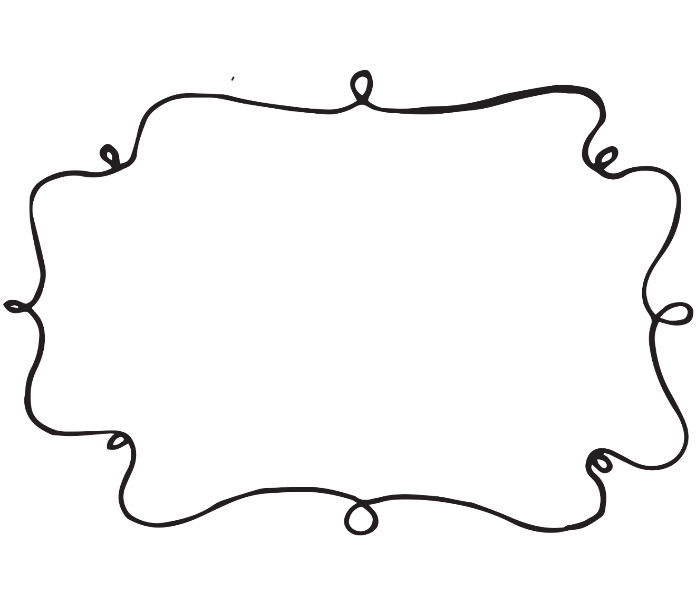 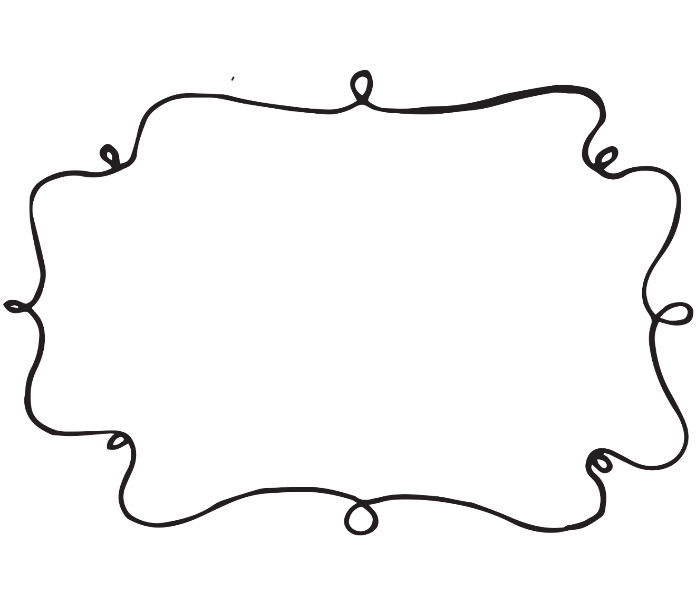 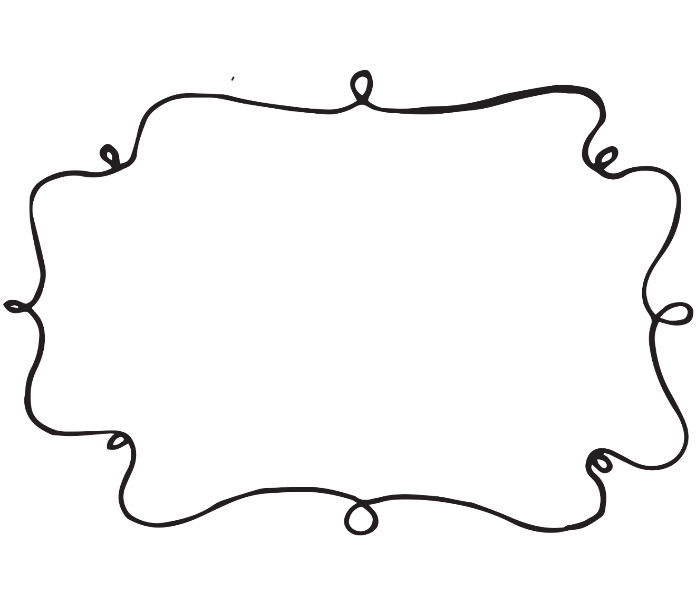 ©www.thecurriculumcorner.com
©www.thecurriculumcorner.com
©www.thecurriculumcorner.com
©www.thecurriculumcorner.com
©www.thecurriculumcorner.com
©www.thecurriculumcorner.com
©www.thecurriculumcorner.com
©www.thecurriculumcorner.com